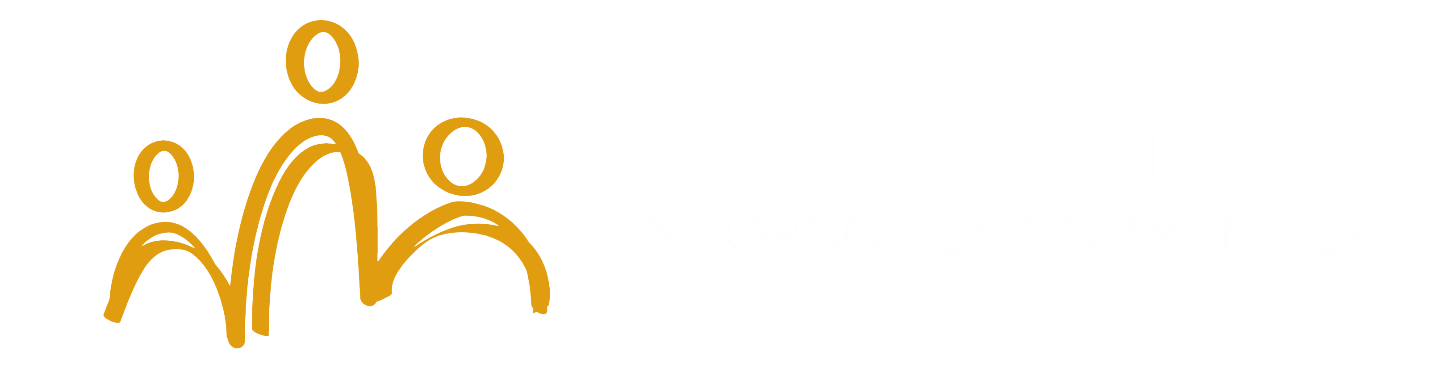 Help us take the gospel to communities where there is no Christian witness
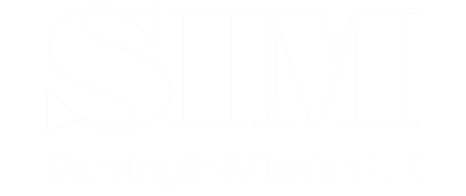 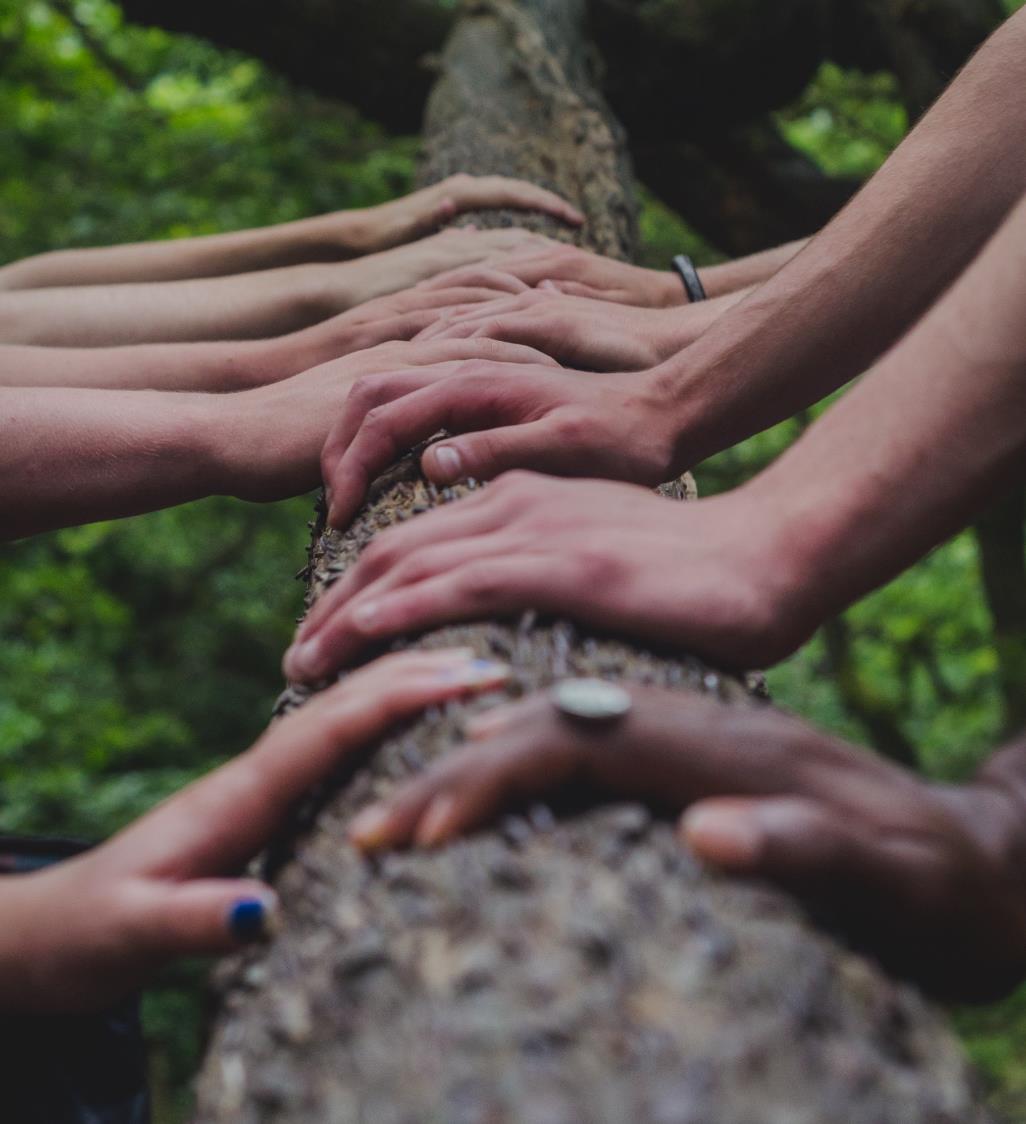 We send teams 
of gospel workers 
to communities where none exist
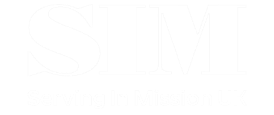 GOD IS AT WORK
MALI | CHAD | THAILAND
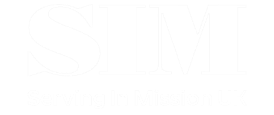 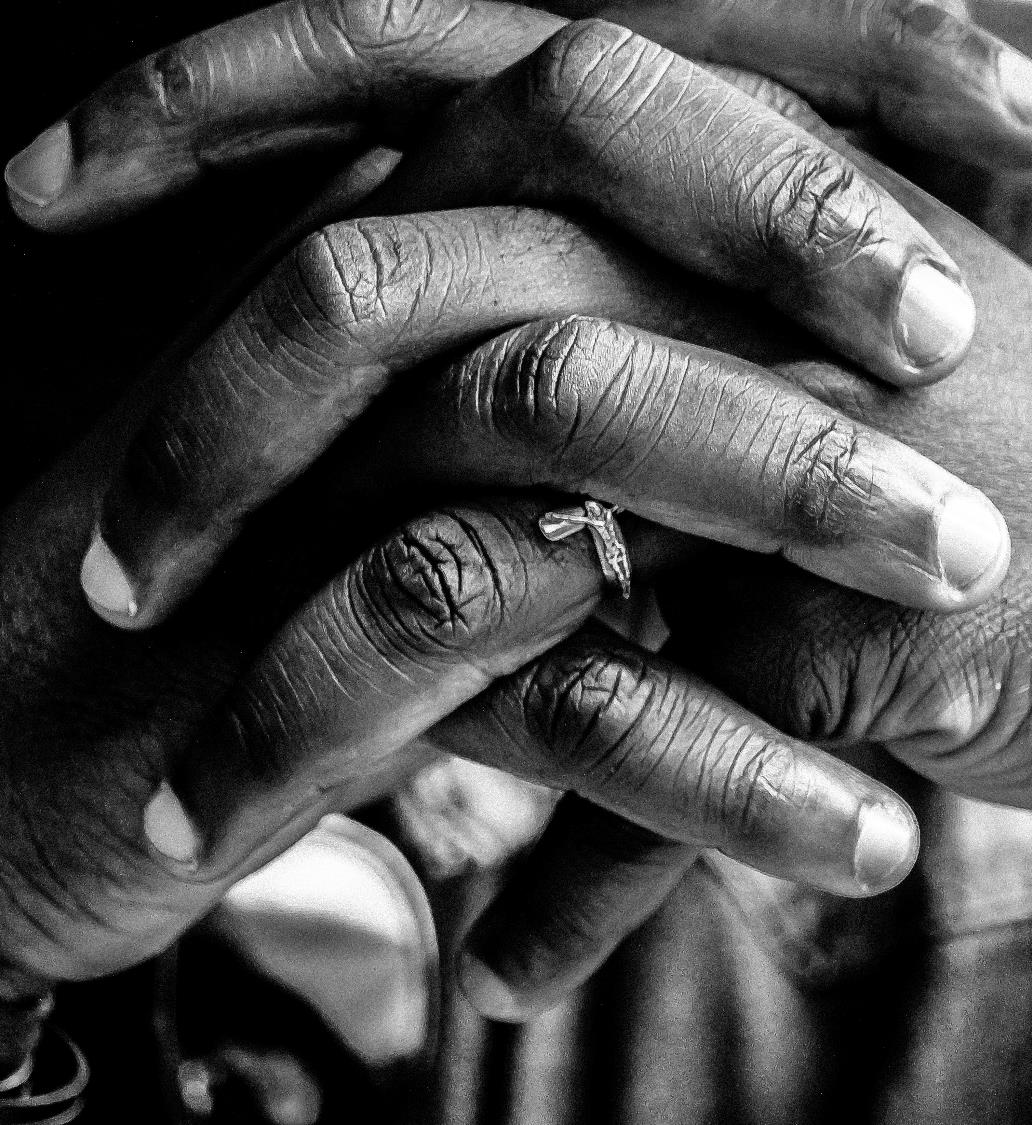 A year ago we asked you to pray 

For the communities that would receive the first three teams.

That the Lord would raise up workers for this harvest.

That the teams would be led to people of peace.
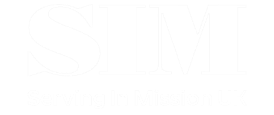 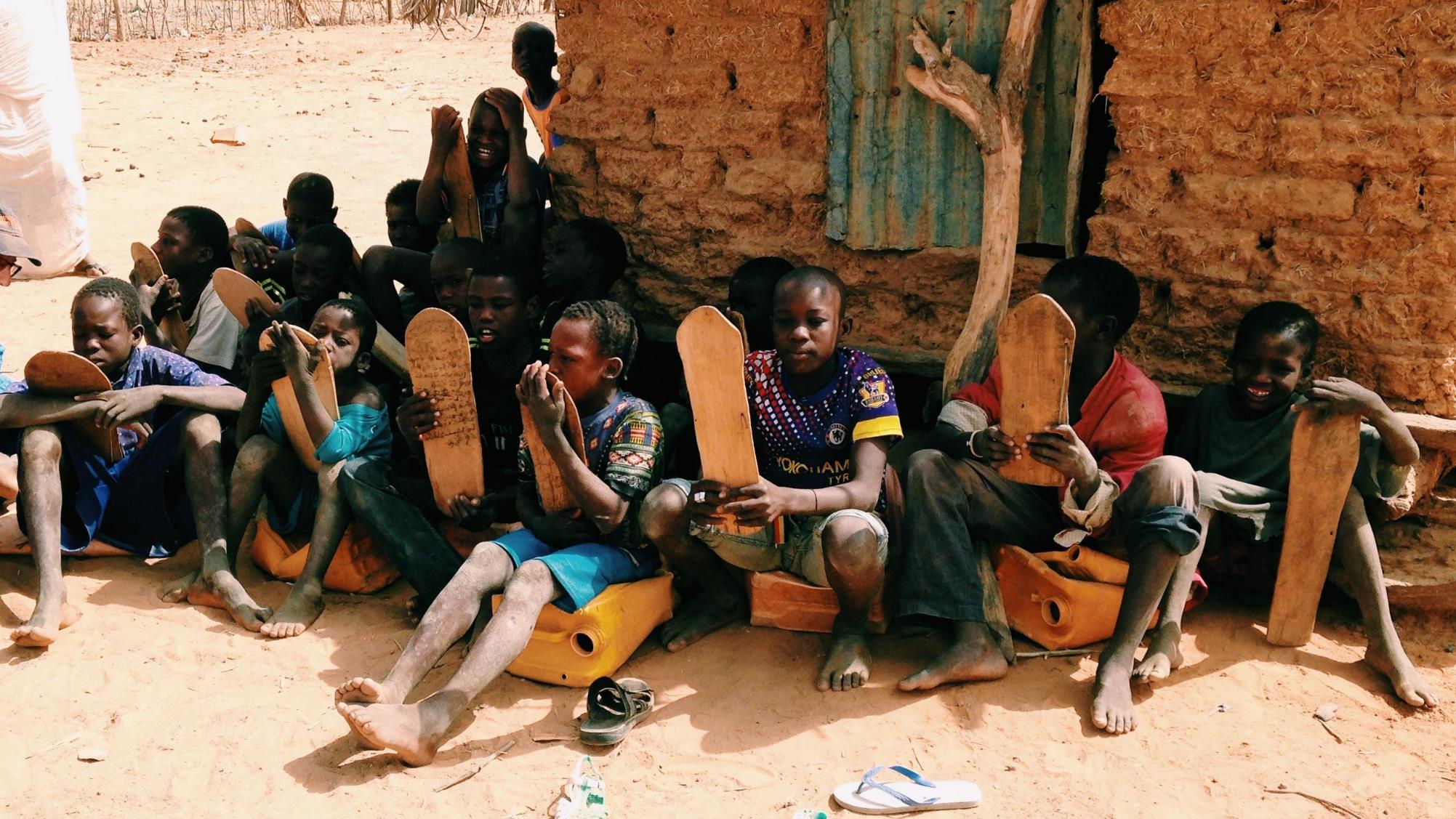 MALI
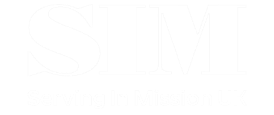 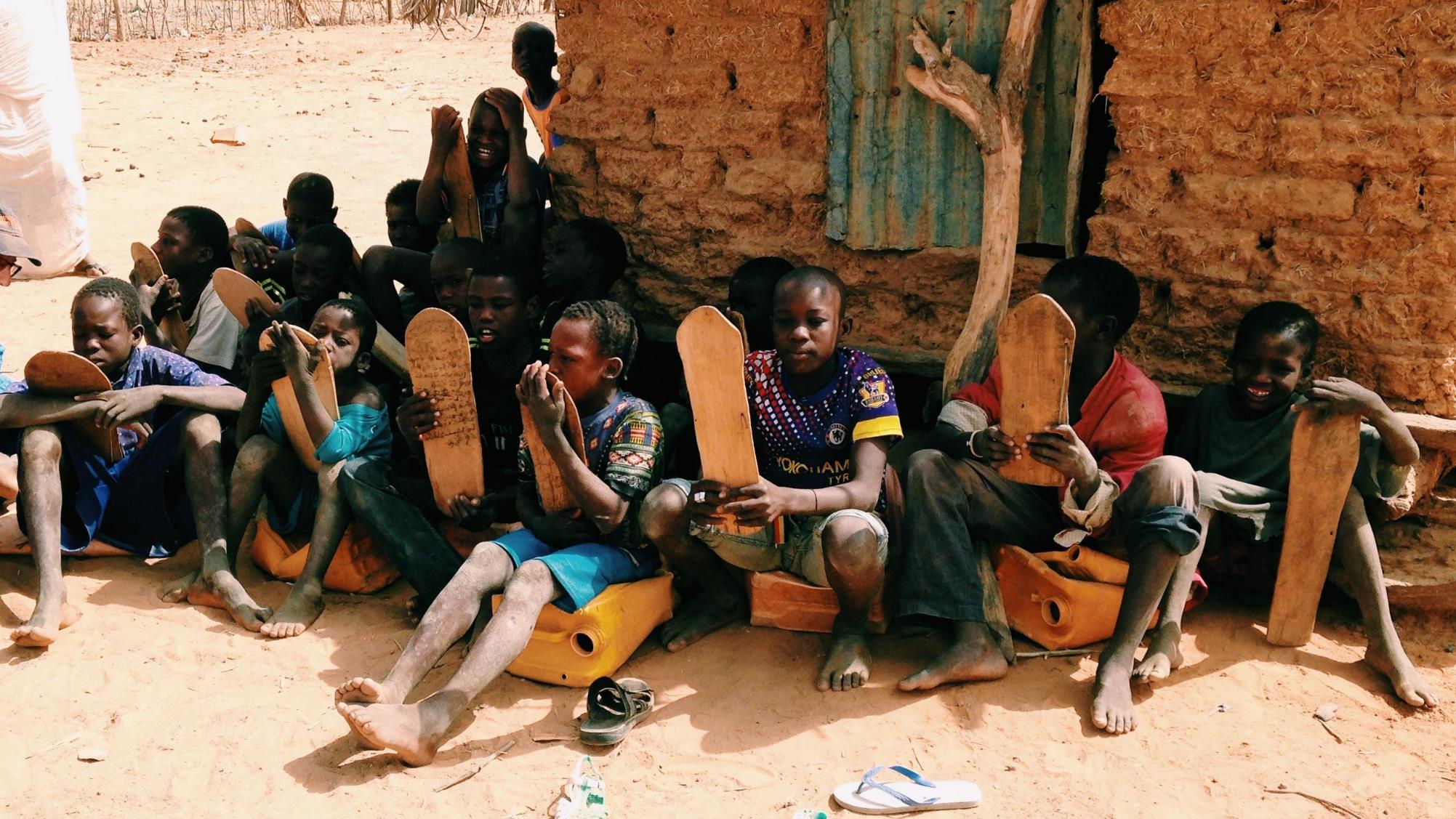 In a place with few social amenities, devoid of words such as comfort, peace or security,
God is building a team of Faithful Witnesses.
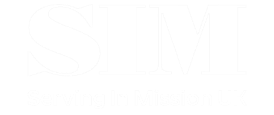 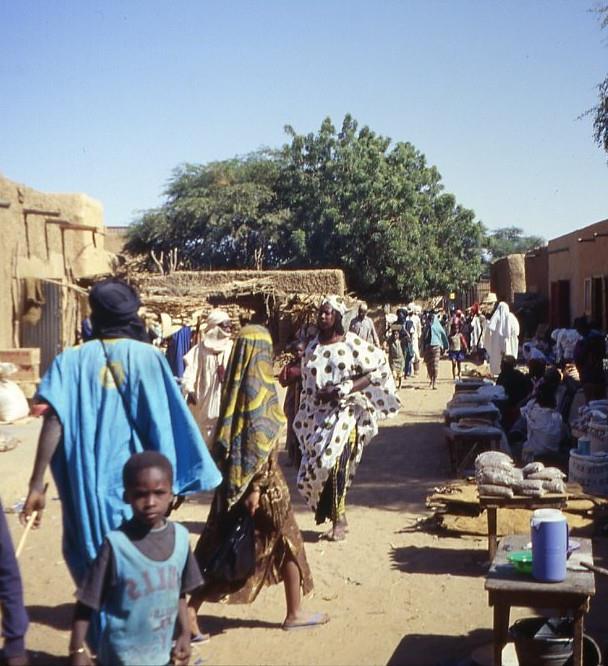 “
There are no known believers 
amongst the Hassaniya, 
and less than a handful amongst the Soninke and Fulani

Joshua, SIM Mali Director
”
https://search.creativecommons.org/photos/6e462de0-c716-4368-af45-e90d1c9e26ca
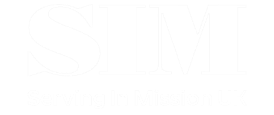 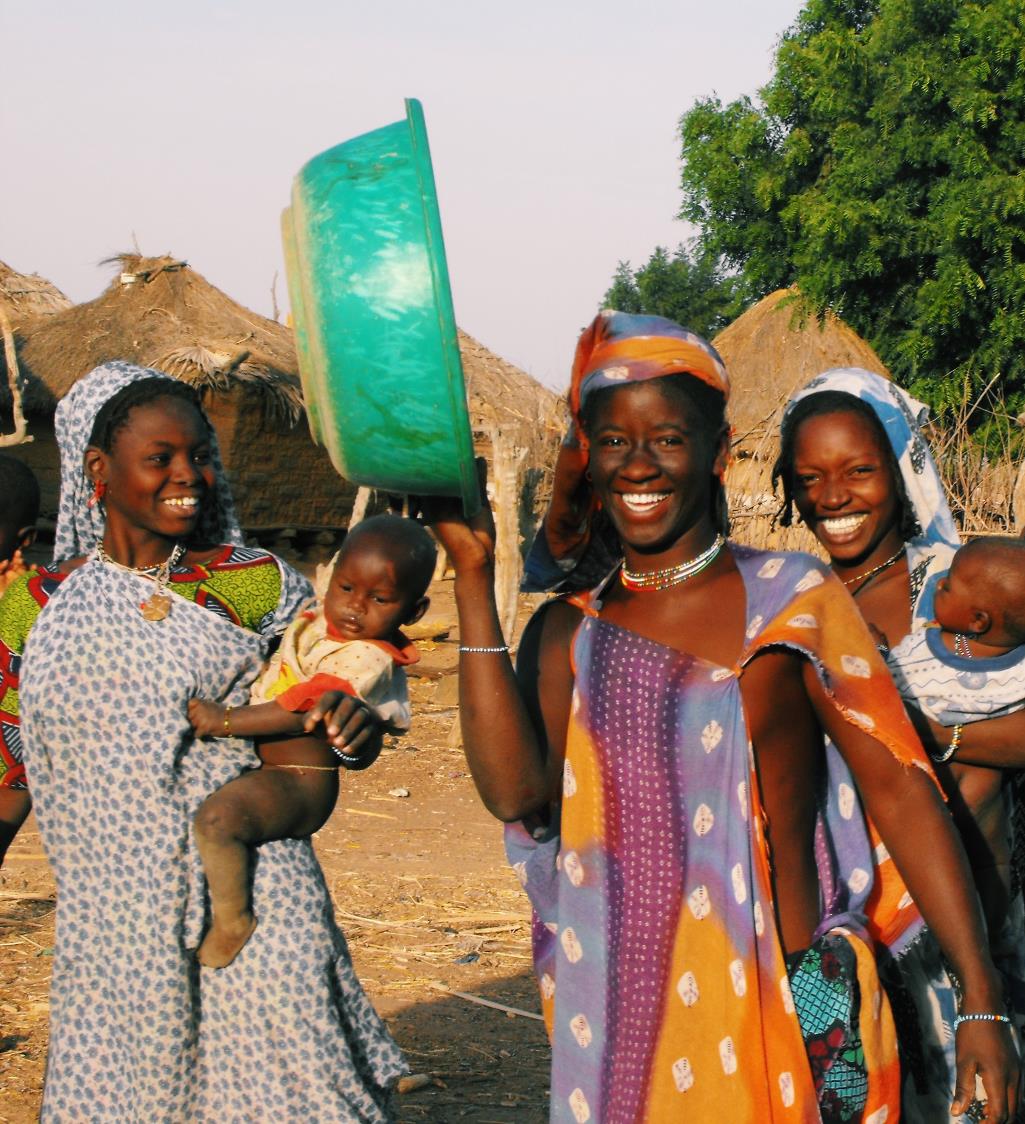 The Faithful Witness team 
visited Hassaniya villages and were welcomed with open arms
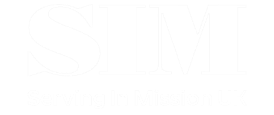 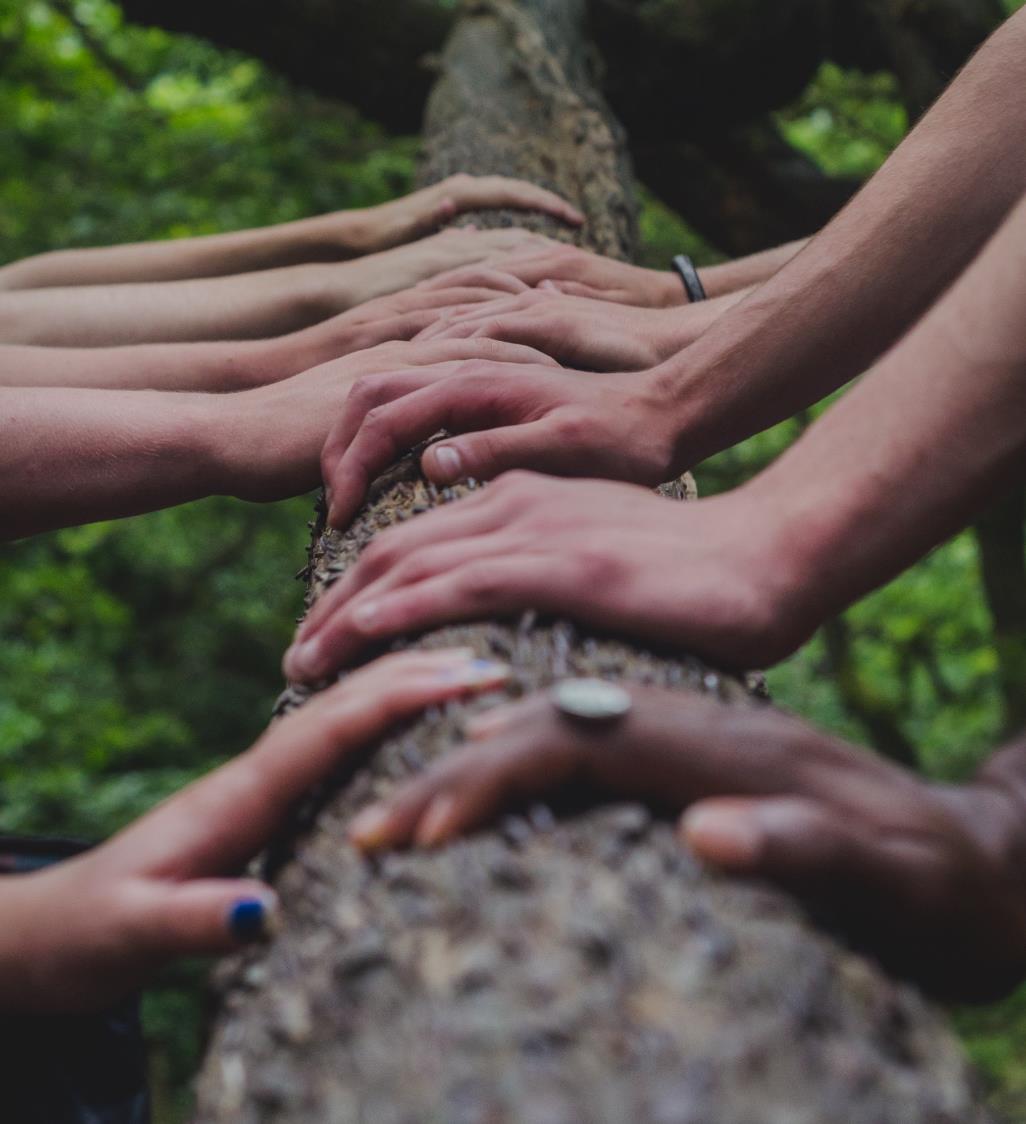 Previous gospel workers had paved the way, showing God’s love through acts of compassion
 – they provided famine relief, wells, schools and children’s clubs. 

Church teams had shown the Jesus film and distributed tracts.
They held medical clinics, and learnt language and culture…
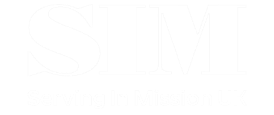 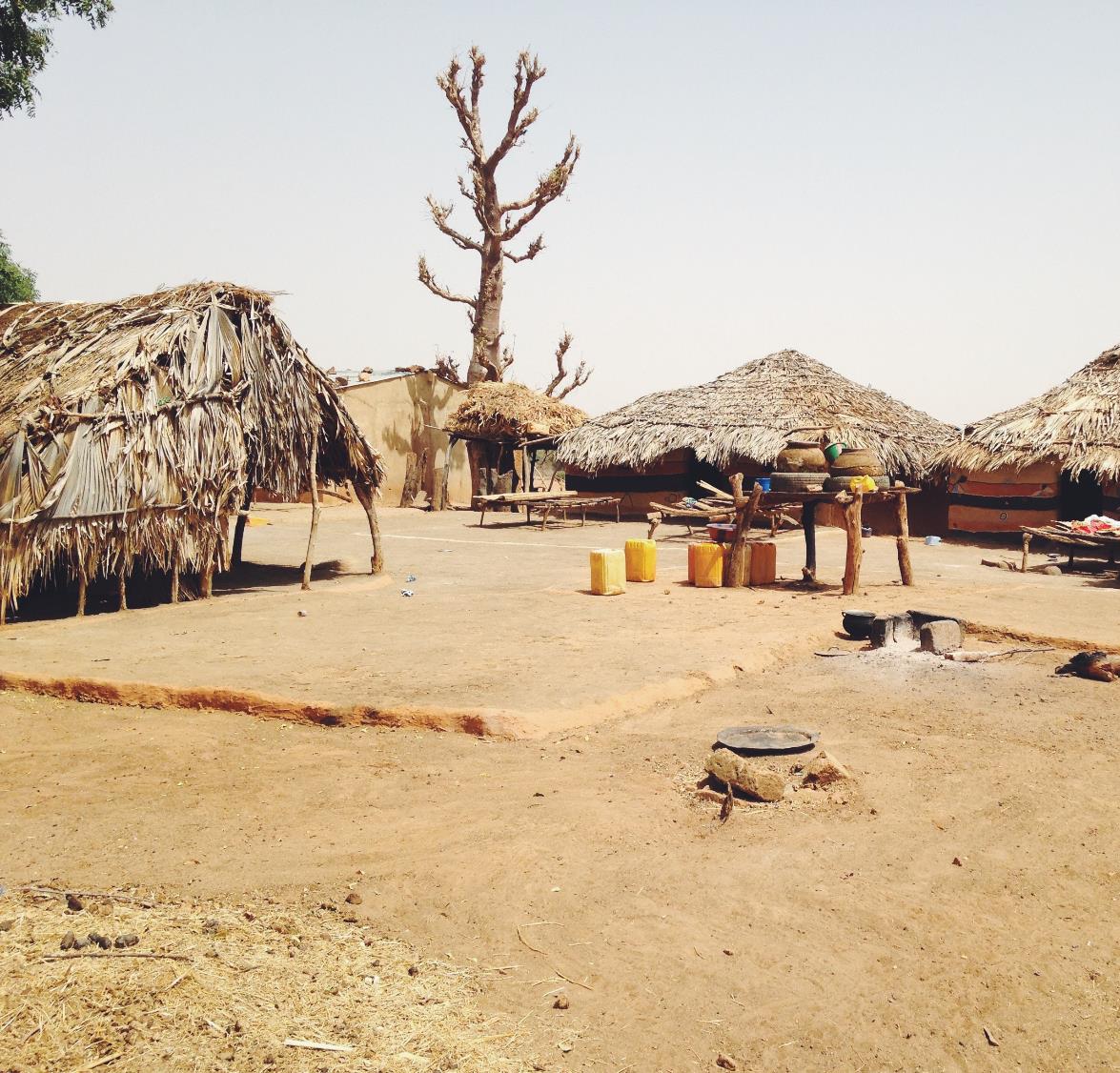 And yet, there are no believers.

There is no church. 

There are no books of the Bible available in Hassaniyya.
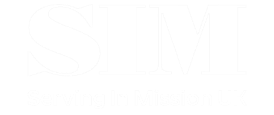 PRAY WITH US
MALI | CHAD | THAILAND
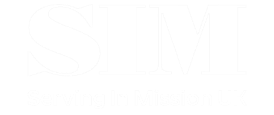 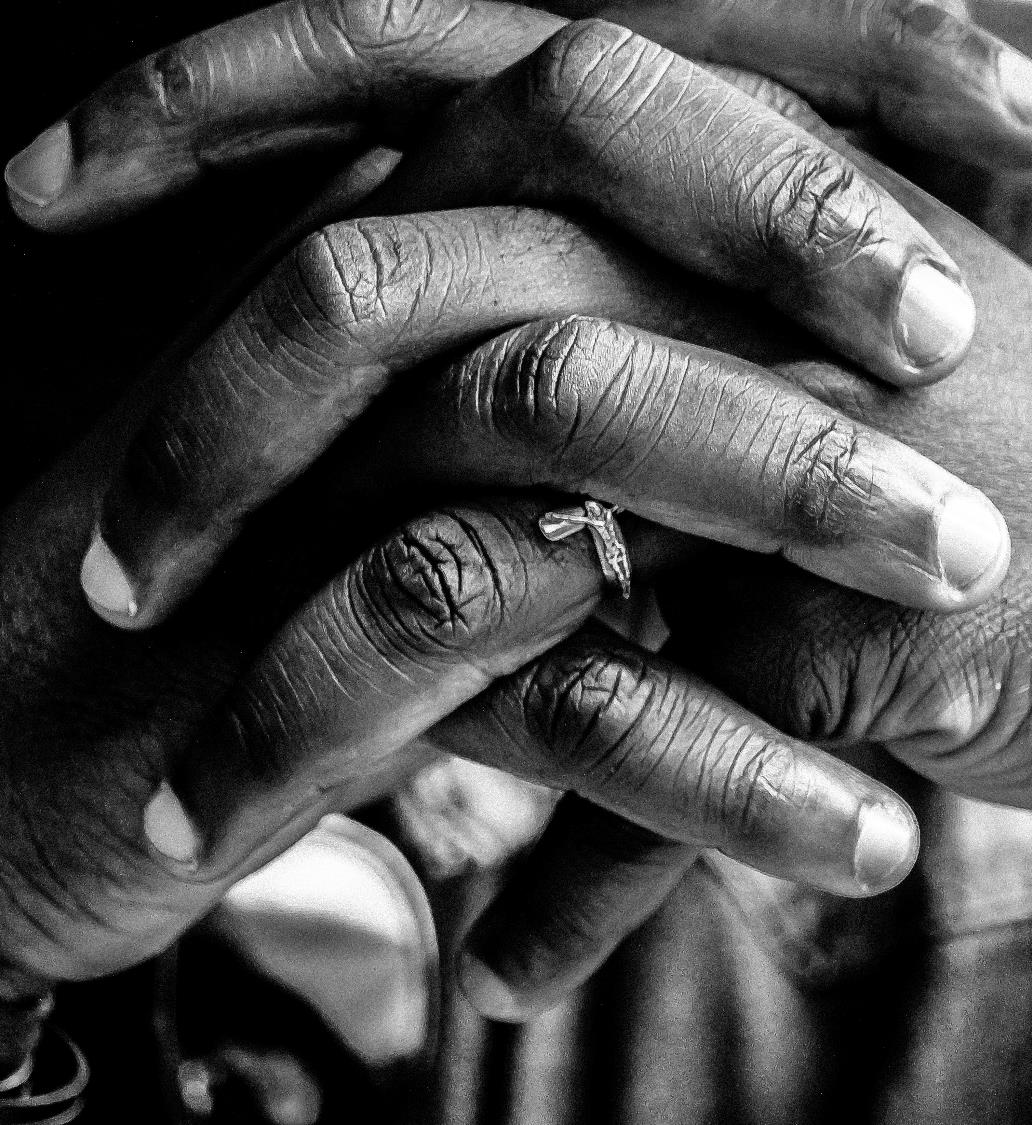 For opening doors to this community. 

For openness from the Hassaniya for workers to live among them and learn their language.

For numerous requests for help from the team

That this field is ripe for harvest and in need of labourers.
PRAISE GOD
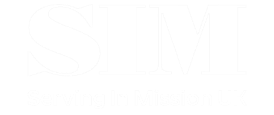 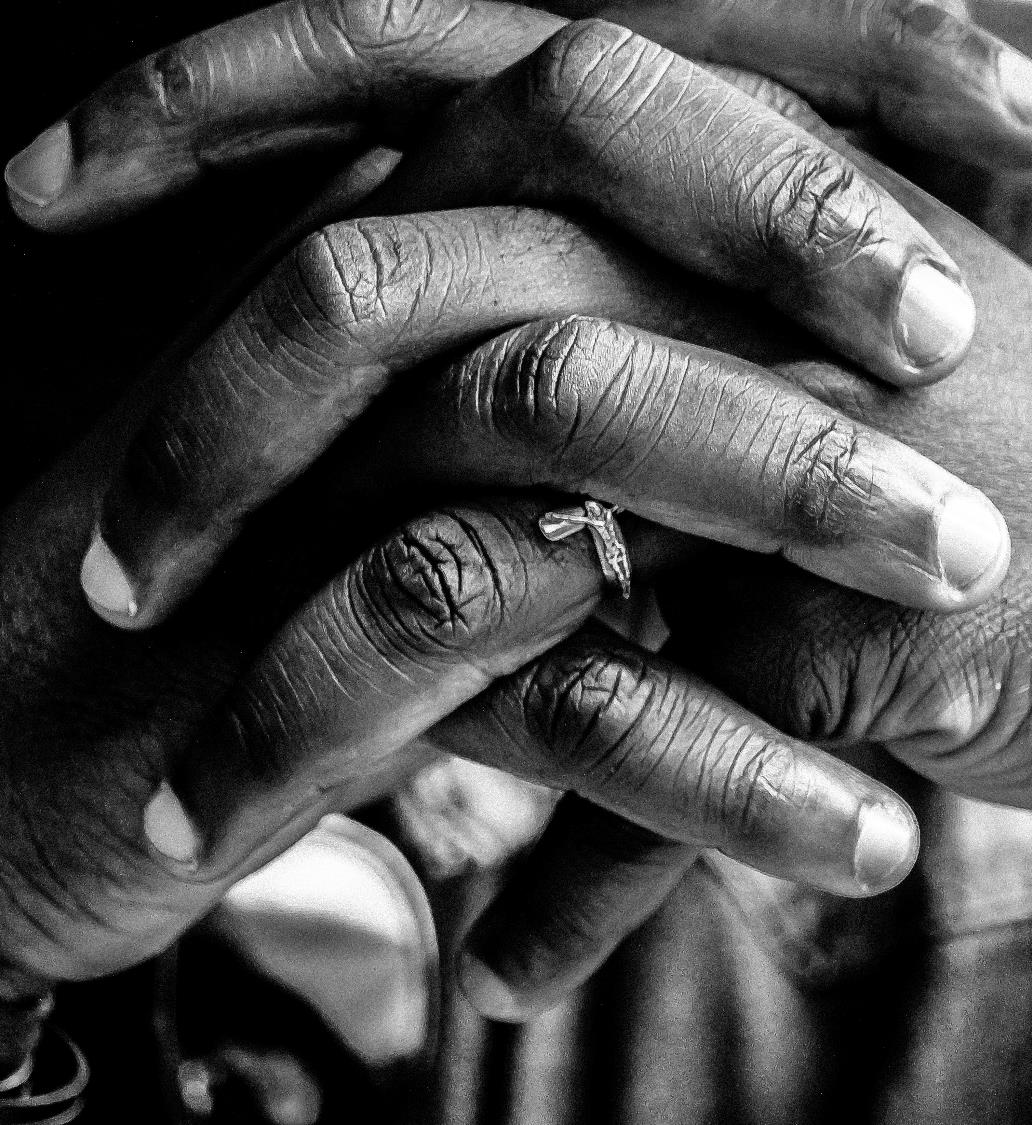 • God’s spirit to prepare the hearts of Hassaniya herdsmen to receive the gospel.
 
• God’s love and unity to grow among the gospel workers.

• God’s intervention in the health and economic crisis due to COVID-19. 

• Financial provision for the team.
PRAY FOR
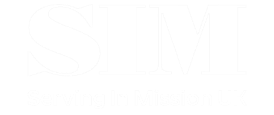 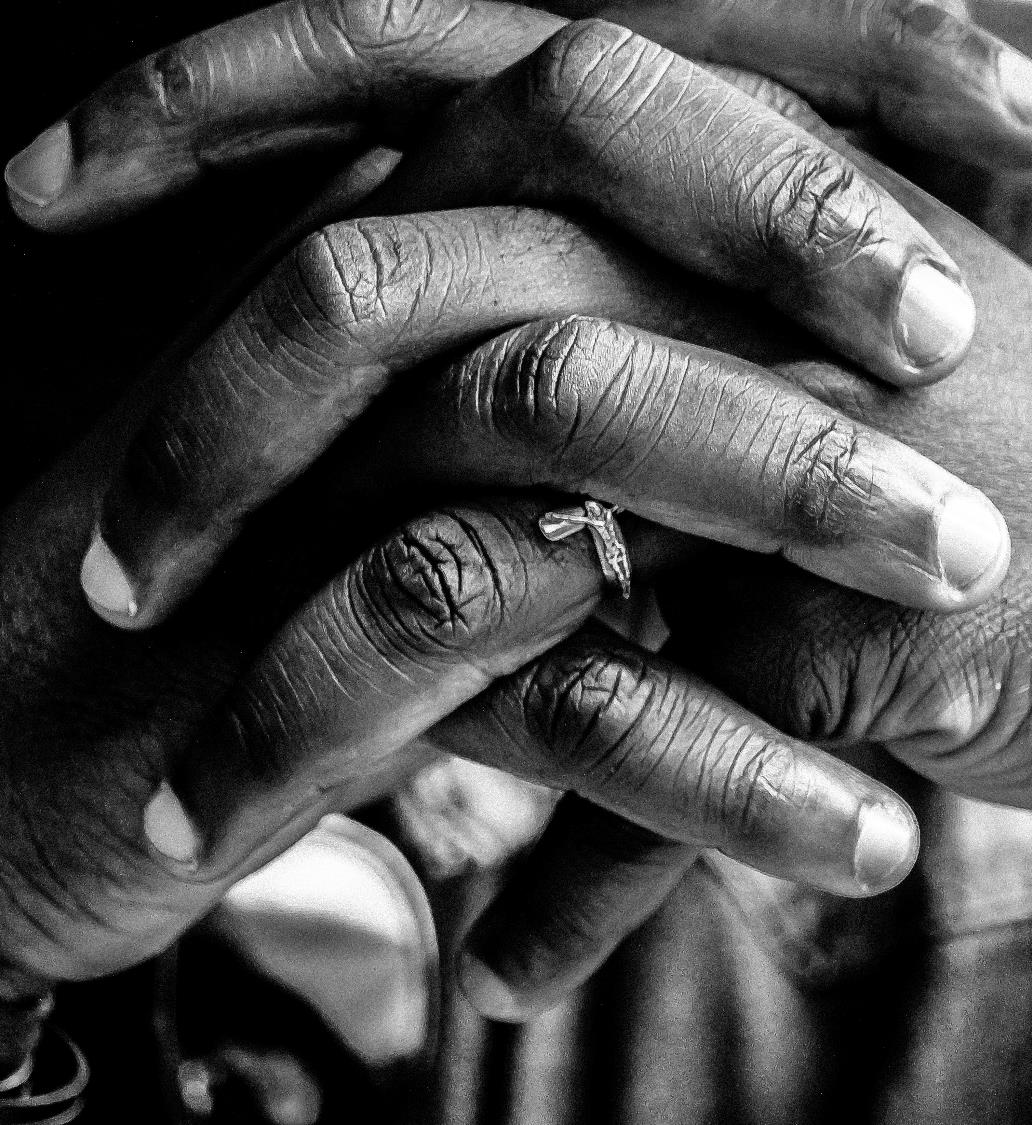 God to bring more workers to the team. 

Peace in Mali and other West African states threatened by Islamic extremists. 

Protection for all gospel workers.
PRAY FOR
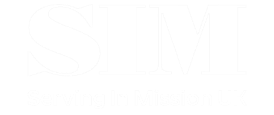 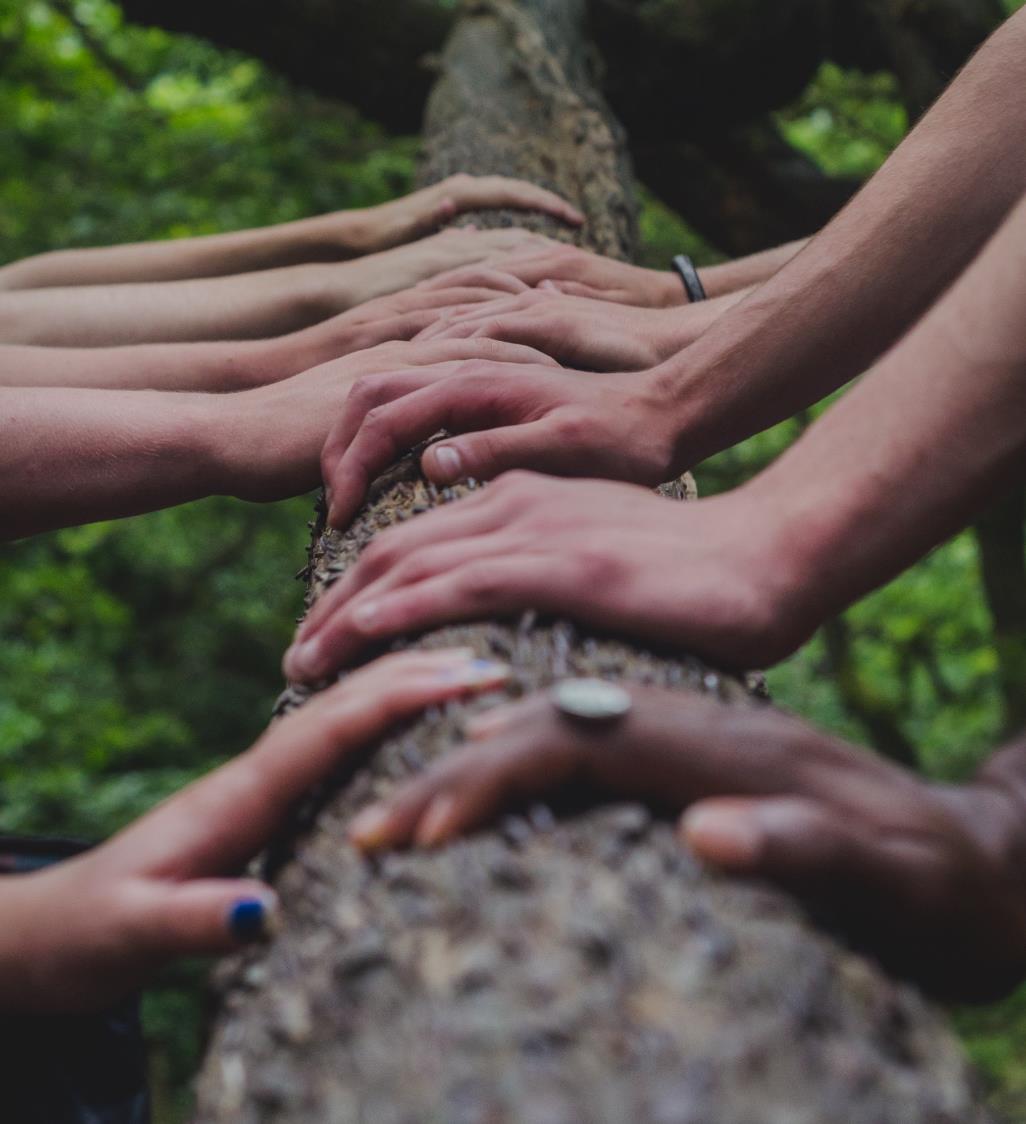 Could God use your skills on this team?

There is still a need for:

Adult literacy teachers

Medics

Children’s workers
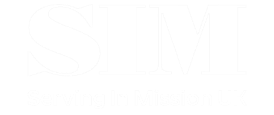 THANK YOU FOR YOUR PRAYERS
Find out more information on serving in mission or donate in support of this ministry at sim.org/faithfulwitness
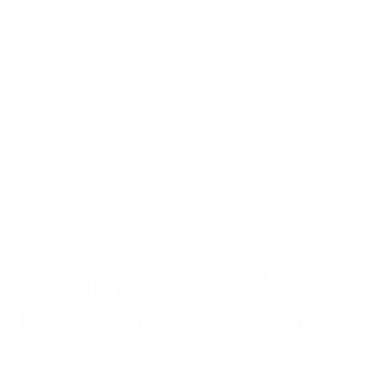 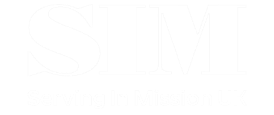